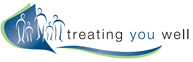 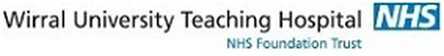 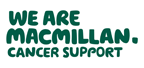 Acute Oncology/Unknown Primary Clinic at Wirral University Teaching Hospital
Jessica Gilmore, Stephanie James & Alan Davies- Macmillan Acute Oncology Clinical Nurse Specialists
Dr Richard Griffiths & Dr Eliyaz Ahmed – Acute Oncologists
Background
One in four cancers are diagnosed via emergency presentations to secondary care. NICE has published guidance on referral process for primary care to improve early diagnosis. But there  are a number of conditions that do not fit into the NICE referral criteria including Cancer of Unknown Primary (CUP). Acute Oncology service at WUTH has set up a new Acute Oncology/CUP clinic to provide an open access service to primary care and secondary care to improve the pathway for this group of patients. We present here early data on the effectiveness of this service over a five month period.
Types of referral & Sites of metastatic disease 
Liver mets ( 6 presentations)
Lymphandopathy (2 presentations)
Spine/bone lesions (1)
Solitary liver lesions (2 presentations)
Peritoneum/omentum (3 presentations)
Lung lesions (2 presentations)
Brain metastases (2 presentations)
Groin mass (1 presentation)
Suspected Cancer presentation's; raised tumour markers, weight loss, fatigue and night sweats.
Final Diagnosis 
CUPs- 1
pCUP- 1
MUO- 5
Lung (probable)- 4
Liver- 2
Other- 1
Non Cancer- 4
Clinic data (Dec 2015- April 2016)
How many patients were referred?
Between clinics  starting in December 2015 and April 2016 there have been 19 new referrals and 9 follow up appointments.

Time from referral to appointment
10 patients seen within 7 days of referral. Majority of which were within 4 days. 2 patients had a 10-15 days wait. 7 patients referral date was not recorded.
Routes of referral
7 Gp 2ww referrals
8 Hospital Consultant 2ww
2 Hospital inpatient f/u
1 MDT referral
Outcomes
7 patients for best supportive care
3 patients referred onto site specific mdt’s
2 patients received palliative chemotherapy 
4 patients discharged back to Gp for monitoring
4 proceeded with biopsy
6 Community Palliative Care referrals
Conclusion
The AO clinic has been operational for 5 months. In that time it has provided a service for patient’s with suspected cancer, CUP and other presentations that would not generally fit into NICE referral pathways. This service has involved prompt review with an Oncologist, timely treatment decisions and the additional contact of a Clinical Nurse Specialist. 
Early data from the service shows that the Acute Oncology team working closely with the primary and secondary care can improve the pathway for these patients. The patients are supported by a CNS (key worker) throughout the journey to provide holistic care, and our close links with the palliative care team enable provision of comprehensive services.